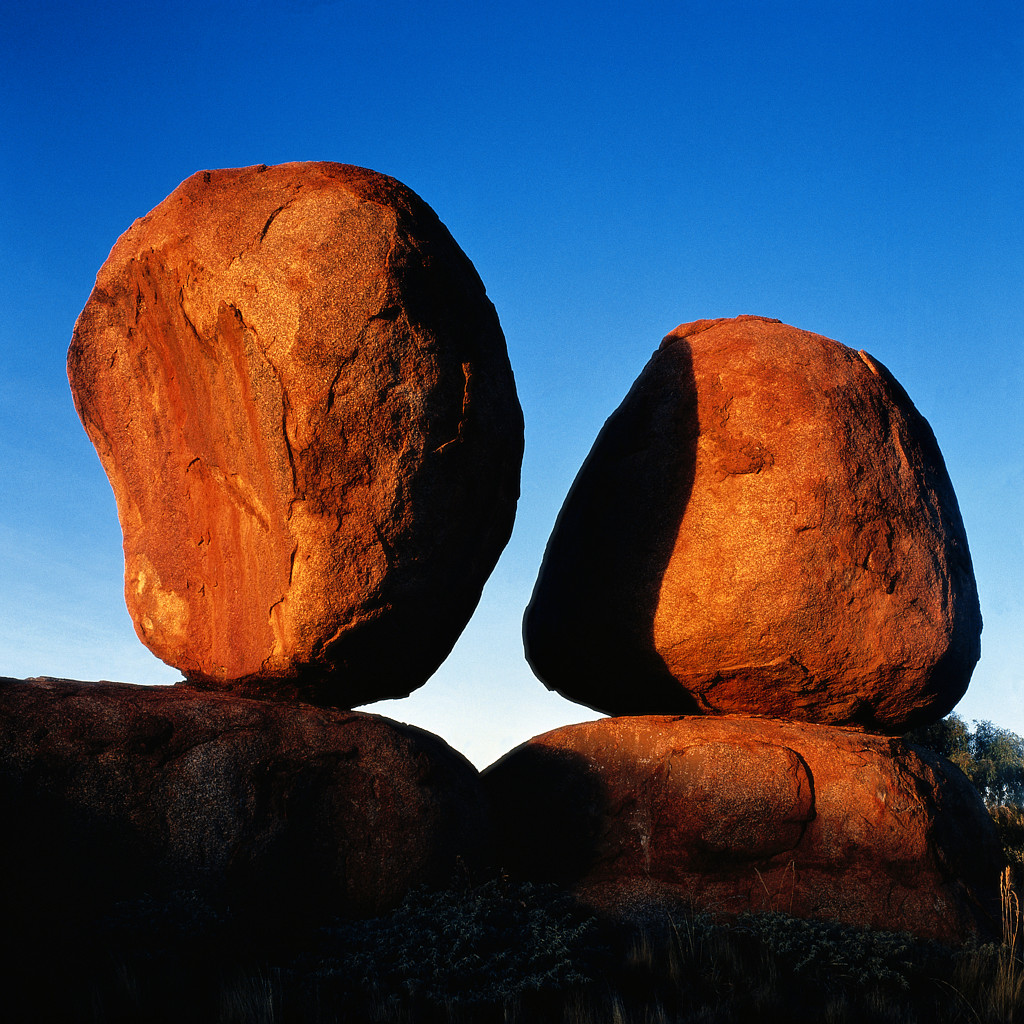 Stephen Roney 		JIC		April 2013
The Natural World
Stephen Roney   JIC   April 2013
[Speaker Notes: To insert this slide into your presentation
 
Save this template as a presentation (.ppt file) on your computer. 
Open the presentation that will contain the image slide. 
On the Slides tab, place your insertion point after the slide that will precede the image slide. (Make sure you don't select a slide. Your insertion point should be between the slides.) 
On the Insert menu, click Slides from Files. 
In the Slide Finder dialog box, click the Find Presentation tab. 
Click Browse, locate and select the presentation that contains the image slide, and then click Open. 
In the Slides from Files dialog box, select the image slide. 
Select the Keep source formatting check box. If you do not select this check box, the copied slide will inherit the design of the slide that precedes it in the presentation. 
Click Insert. 
Click Close.]
wave
Stephen Roney   JIC   April 2013
river
Stephen Roney   JIC   April 2013
island
Stephen Roney   JIC   April 2013
cliff
Stephen Roney   JIC   April 2013
sea
Stephen Roney   JIC   April 2013
mountain
Stephen Roney   JIC   April 2013
hill
Stephen Roney   JIC   April 2013
sand
Stephen Roney   JIC   April 2013
lake
Stephen Roney   JIC   April 2013
forest
Stephen Roney   JIC   April 2013
rock
Stephen Roney   JIC   April 2013
lagoon
Stephen Roney   JIC   April 2013
coast
Stephen Roney   JIC   April 2013
beach
Stephen Roney   JIC   April 2013